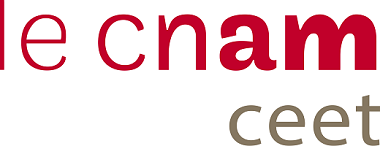 Licence professionnelle Sciences humaines et sociales, mention Intervention SocialeDiplôme reconnu nationalement au niveau bac+3, inscrit au RNCP (Répertoire National des Certifications Professionnelles)
Présentation de la formation - Avril 2020
Responsable nationale : Sylvie ROUXEL
Coordination pédagogique et administrative : Esmerina QELLO
esmerina.qello@lecnam.net
Ingénierie de développement, coordination stage pratique et projet tuteuré : Sylvie GANNE
sylvie.ganne@lecnam.net
2
A qui s’adresse la Licence professionnelle ?
A toute personnes qui exerce ou envisage d’exercer des responsabilités d’encadrement intermédiaire ou d’ingénierie d’actions collectives au sein d’une structure visant à l’insertion des publics en difficulté (chômeurs de longue durée, jeunes sans qualification, handicapés, retraités isolés, publics sous main de justice…).

Le diplôme mène à une position intermédiaire entre :
les fonctions stratégiques : définition de la politique d’une structure, construction des partenariats (niv. bac+5) 
ET
les fonctions d’accompagnement individuel du public, relation de face à face (niv. bac+2).
3
Les métiers visés :
Conseiller en insertion niveau 2 (CCN des missions locales)
Chargé de développement local (collectivités locales)
Coordonnateur social emploi-formation
Coordonnateur de projet socio-éducatif
Coordonnateur de développement social et solidaire
Chargé de mission
Chargé de projet (Pôle emploi)
Conseiller référent en insertion ou référent emploi
Chargé de projet socio-culturel
...
4
Secteurs d’activité / lieux d’exercice
La coordination dans le champs de l’insertion peux s’effectuer au sein d’organismes de tailles différentes et d’activités variées, relavant de la fonction publique ou territoriale, du secteur associatif ou privé.

Secteur de l’emploi et de la formation
Secteur de l’insertion par l’activité économique
Secteur de l’insertion sociale 
Secteur de l’action médico-sociale

Exemple de structures : Pôle emploi, Missions locales, Entreprises d’insertion, ESAT, PLIE, CHRS, structures d’accueil d’urgence, Chantiers d’insertion, Foyer d’aide sociale à l’enfance, Organismes humanitaires et caritatifs…
5
Les objectifs pédagogiques
Comprendre le formes d’exclusion et les dynamiques de socialisation des populations en difficulté 

Connaître les politiques, les dispositifs, les structures de l’insertion sociale ou de de la médiation culturelle. Utiliser ces connaissances pour mettre en œuvre des orientations stratégiques

Identifier les acteurs de l’insertion et construire un réseau local de partenaires

Conduire des projets collectifs
6
Publics et conditions d’accès
La licence professionnelle est ouverte :

Aux titulaires d’un diplôme de niveau bac+2 et plus, des diplômes de premier cycle du Cnam (en particulier, le titre « Chargé d’accompagnement social et professionnel »), du titre CIP (conseiller en insertion professionnelle)

Aux personnes qui n’ont pas le niveau académique requis mais qui justifient d’une expérience professionnelle dans le domaine de l’insertion pour accéder à la licence professionnelle via le dispositif VAPP (validation des acquis professionnels et personnels)
7
Organisation de la formation
La licence professionnelle en Intervention sociale s’organise autour d’un tronc commun et de deux parcours au choix : insertion professionnelle et sociale et insertion par la culture, pour un total de 60 ECTS (European Credit Transfer System)

Elle est composée de :
10 UE (Unité d’Enseignement) : 
Tronc commun – 6 UE 
Chaque parcours – 4 UE
1 UA (Unité d’Activité) qui regroupe :
560 heures de stage pratique ou une expérience professionnelle suffisante dans le domaine du diplôme
12 heures de cours en présentiel
Accompagnement individuel par un tuteur pour la construction du mémoire professionnel de fin de formation
8
Architecture de la Licence professionnelle
9
Modalités de formation et tarifsParcours insertion social et professionnelle
Le parcours Insertion sociale et professionnelle peut être suivi :

En cours du jour, formation sur 1 an 
Financement employeur ou tiers payeur : 8300€
Financement pôle emploi ou individuel : 4150€

En cours du soir, formation sur 1 ou 2 ans (recommandée sur 2 ans)
Financement employer, pôle emploi ou tiers payeur : 3000€/an ou 1500€/an si formation sur 2 ans 
Financement individuel : 800€/an ou 410€/an si formation sur 2 ans


Voir les plannings …
10
Planning 2020/2021 du parcours insertion sociale et professionnelleCours du jour
11
Planning 2020/2021 du parcours insertion sociale et professionnelleCours du soir - formation sur 1 an
12
Planning du parcours insertion sociale et professionnelleCours du soir - formation sur 2 ans
13
Modalités de formation et tarifsParcours insertion par la culture
Le parcours Insertion par la culture peut être suivi :

En cours du soir, formation sur 1 ou 2 ans (recommandée sur 2 ans)
Financement employer, pôle emploi ou tiers payeur : 3000€/an ou 1500€/an si formation sur 2 ans 
Financement individuel : 800€/an ou 410€/an si formation sur 2 ans

Tronc commun en cours du jour et le 4 UE du parcours en cours du soir  
!! Ces 4 UE ne sont pas ouvertes en cours du jour
Financement employer, tiers payeur pour le tronc commun 4150 
Financement pôle emploi ou individuel du tronc commun : 2075 €
PLUS 
Les 4 UE du cours du soir uniquement en financement individuel : 450€

Nous contacter pour plus d’information sur les tarifs

Voir les plannings …
14
Planning 2020/2021 du parcours insertion par la cultureCours du soir - formation sur 1 an
15
Planning du parcours insertion par la cultureCours du soir - formation sur 2 ans
16
Dispositif d’accompagnement durant la formation
Des ateliers pédagogiques sont mis en place dans le cadre de la formation. Ils sont axés sur l’aide à la recherche du stage pratique et la fonction de coordination dans les structures.
17
Conditions d’obtention du diplôme
Pour obtenir la Licence professionnelle il faut :

Avoir validé l’ensemble des UE 
Avoir soutenu le mémoire professionnel
Justifier d’une expérience professionnelle dans le champ du diplôme ou effectuer un stage pratique de 560 heures. Le mémoire professionnel rendra compte de cette expérience sur le terrain.
18
Pour finaliser votre projet…
Si notre formation vous intéresse, merci de nous contacter : esmerina.qello@lecnam.net 
afin que nous programmions un entretien/conseil.

Merci pour votre attention, prenez soin de vous !

Site internet de la filière Métiers du social :
www.metiers-social.cnam.fr